University of Central FloridaCOP 2500 Concepts in Computer Science
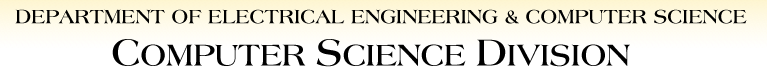 Agenda
Administrative information
JavaScript
Array
Administrative Information
Instructor
Instructor
Josh Lazar
Office location:  By Appointment
Office hours
Tuesday and Thursday 6:00 – 7:00 PM by appointment
Email:  jlazar@labs.cs.ucf.edu
Teaching Assistants
Teaching Assistants
Name: Kumar Poojari
Email:  kumar.raghav@knights.ucf.edu
Name: James Choi
Email: jchoi2012@knights.ucf.edu
Lab Schedule
Lab location: ENG1 O187 
Section 11 – Tuesday 2:30 P.M – 3:45 P.M. 
Section 12 – Tuesday 6:00 P.M – 7:15 P.M.
Section 13 – Thursday 1:00 P.M. – 2:15 P.M. 
Section 14 – Thursday 2:30 P.M – 3:45 P.M.  
Section 15 – Thursday 6:00 P.M – 7:15 P.M.
Array Day
Array
Array is a JavaScript object
A variable with a single name that can hold more than one value at a time 
Use when there is a list of items
Reference each value using an index number
Three ways to create an array
Regular
Condensed
Literal
Array
Regular:  Example 1 creates an array object called words and adds items one at a time
Uses the Array object constructor to create the object
var words = new Array();
Reference each element using an index, []
You do NOT have to start at index 0
words[0] = “word1”;
words[1] = “word2”;
words[2] = “word3”;
Array
Condensed:  Example 2 creates an array object called words and adds items all at once
var words = new Array(“word1”, ”word2”, “word3”);
Elements are implicitly stored starting at index 0
Literal:  Example 3 creates an array object called words  and literally sets its values
var words =[“word1”, “word2”, “word3”];
Array
To access an array refer to an array element using an index number
var arrayValue = words[1];
arrayValue would be set equal to “word2” 
To modify an array element, use the index number
words[3] = “word4”;
JavaScript allows for different data types or objects to be stored in the same array
var myArray = new Array();
myArray[0] = “This is a string”;
myArray[1] = 34;
myArray[2] = someFunction();
Array
Useful methods or properties
var arrayLength = words.length;
var index = words.indexOf(“word1”);